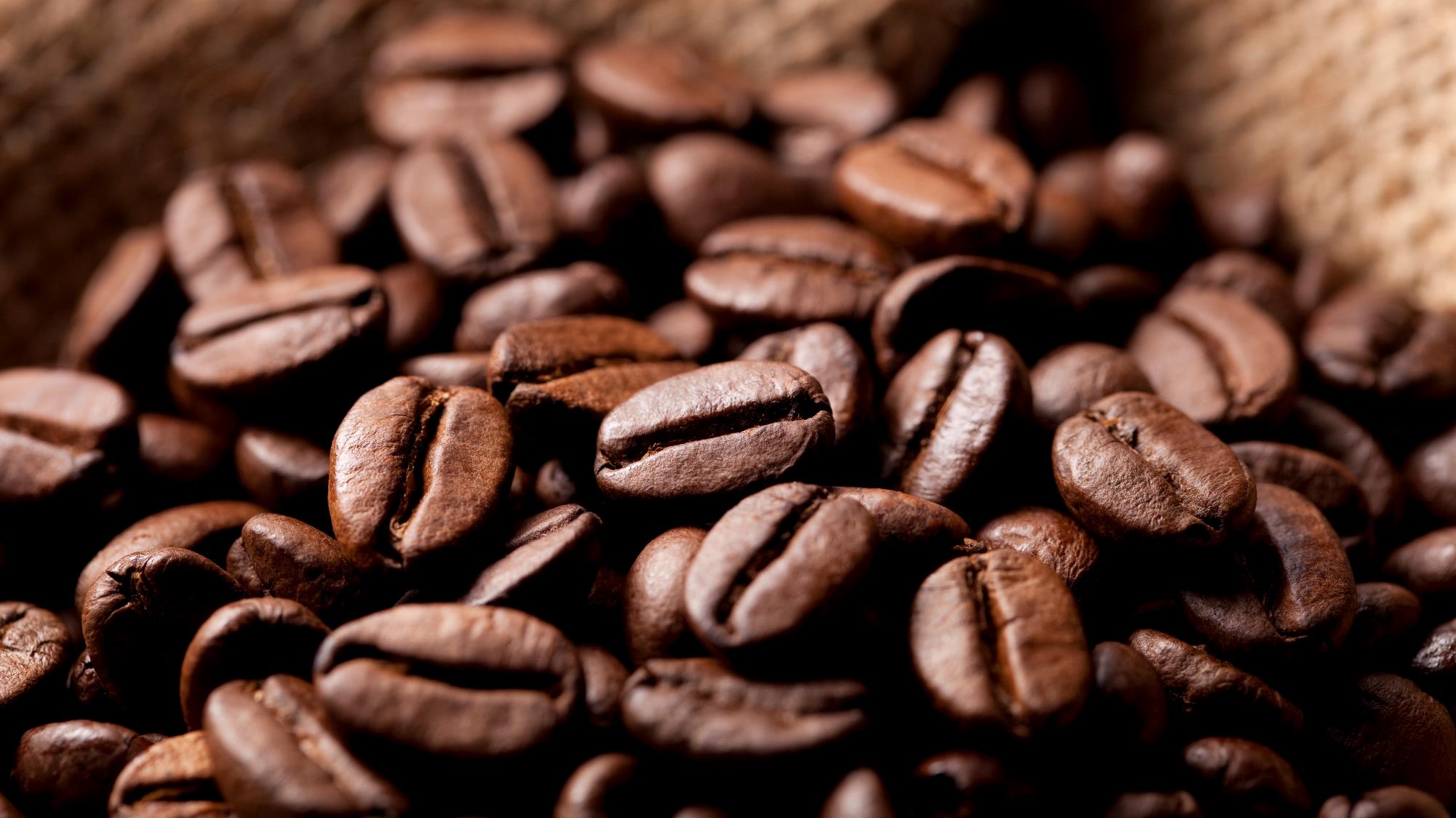 小売デザイン
コーヒー会社 
マーケティング計画
要件
競争状況
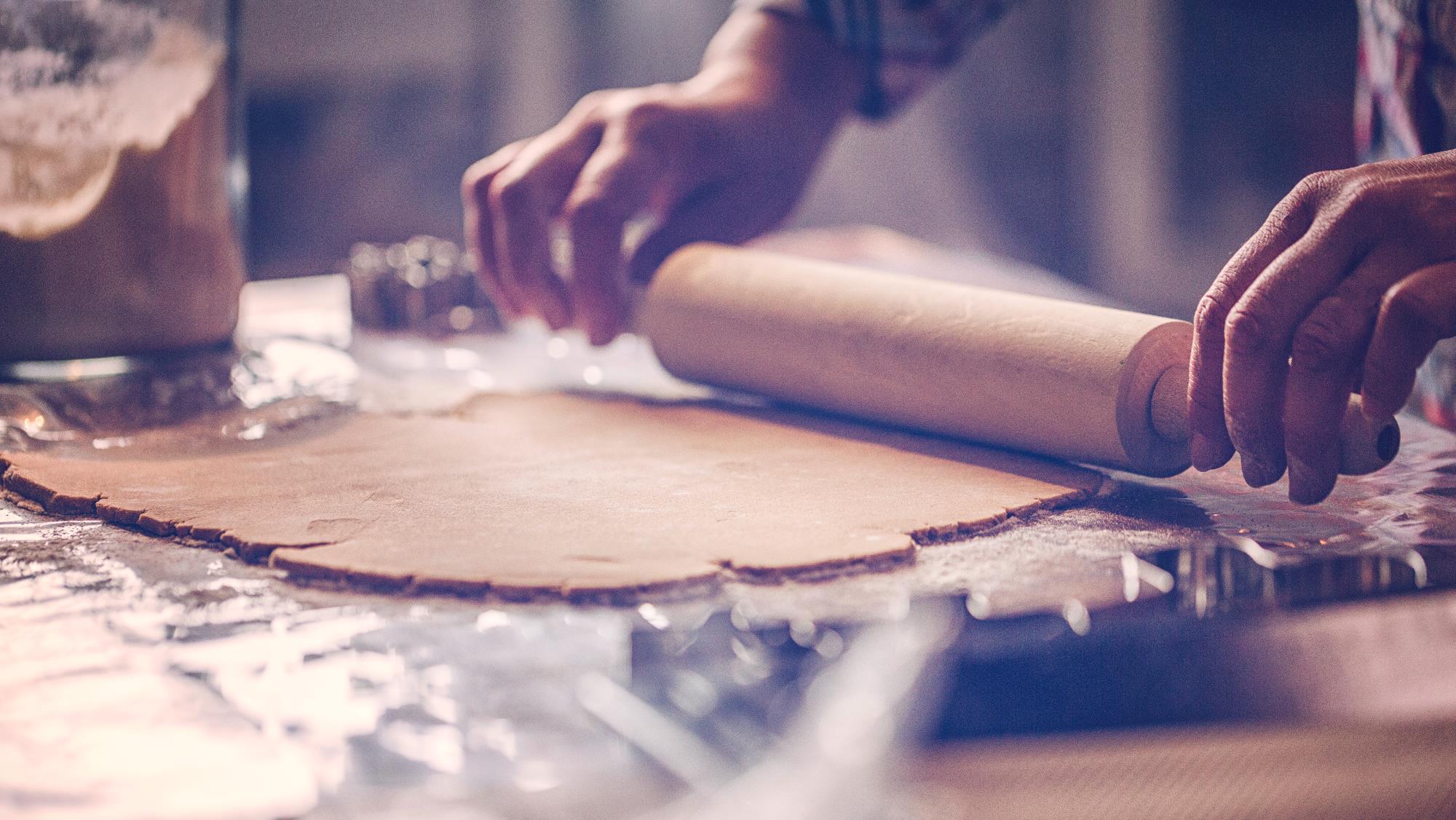 成功の鍵
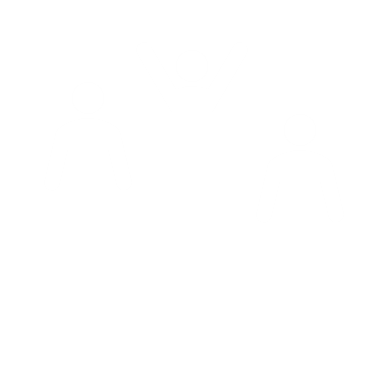 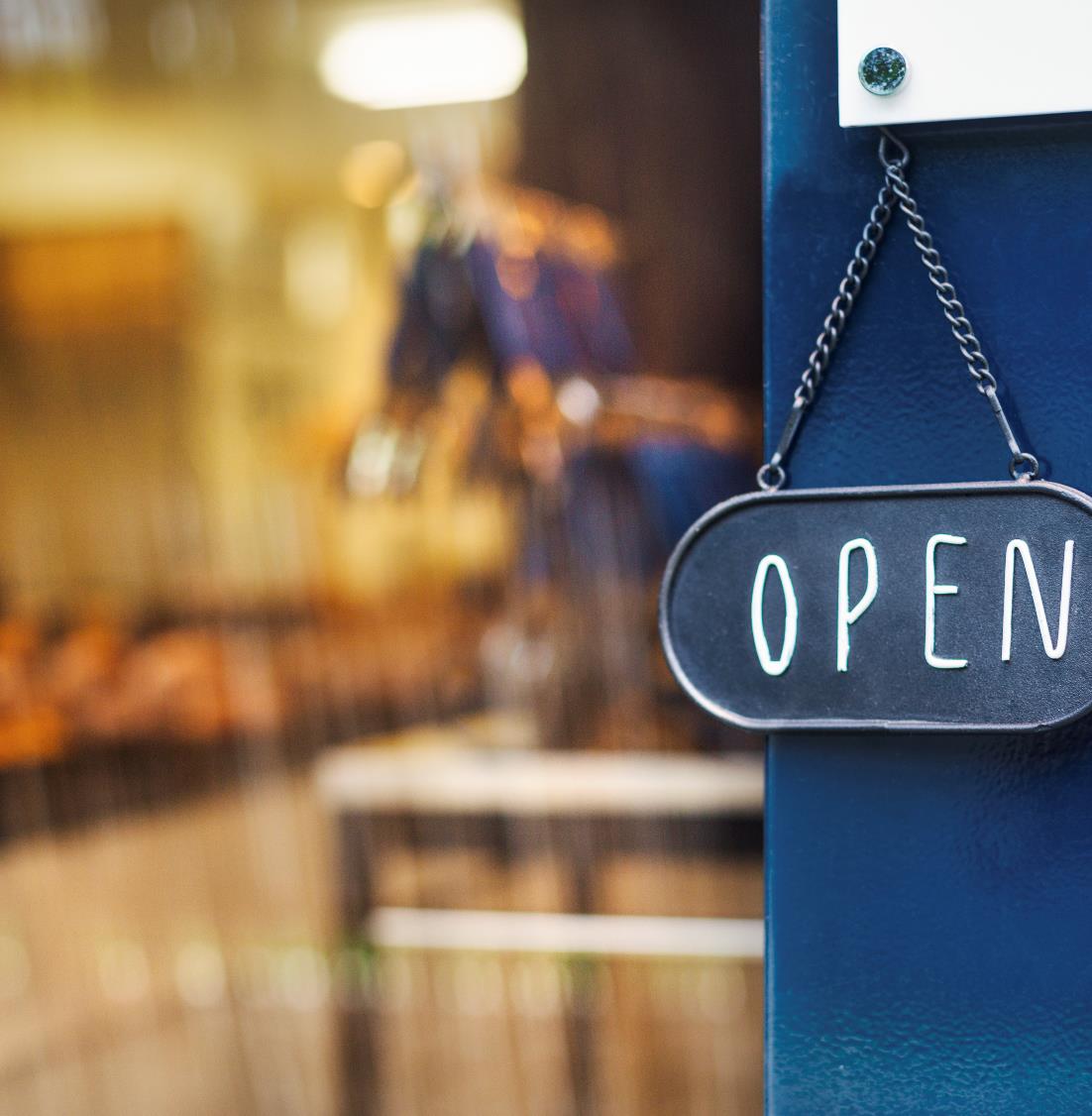 ありがとうございます
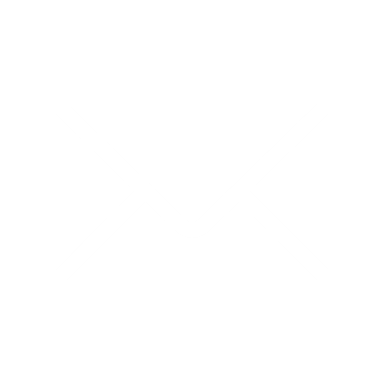 電子メール​​somesone@example.com